Ранняя профориентация. Клуб Юного Медика(КЮМ)
Проблемы, решаемые проектом
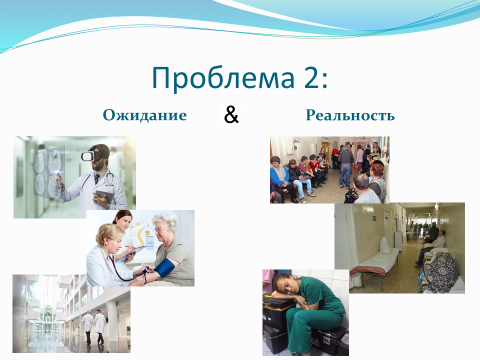 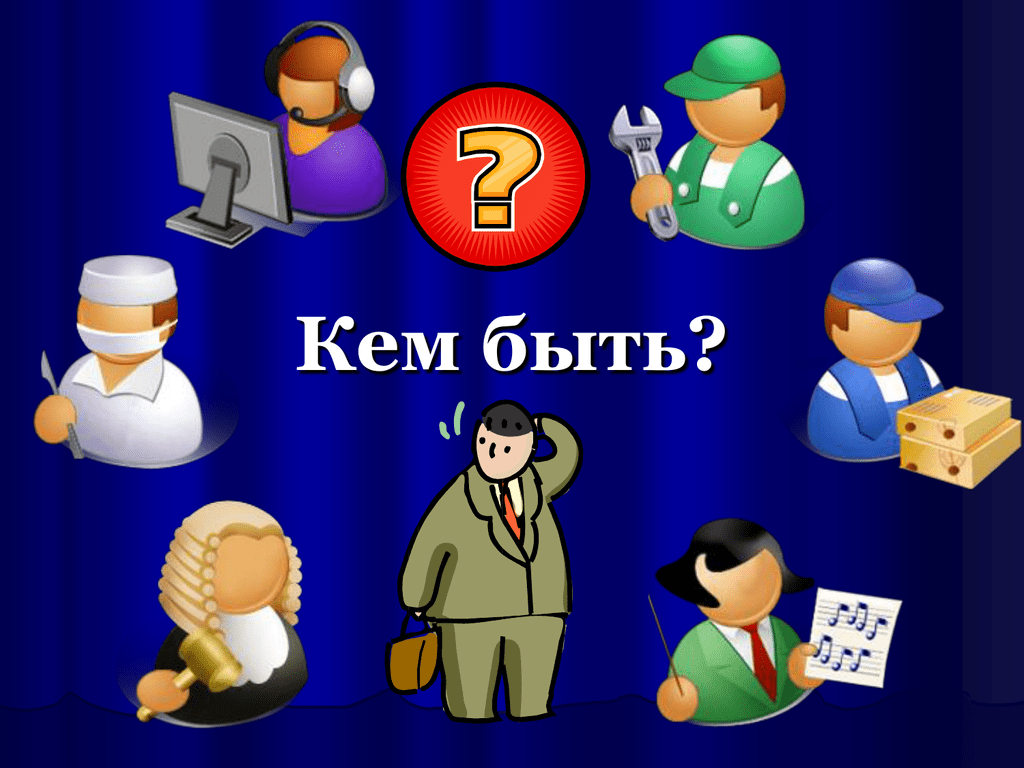 Проект «Ранняя профориентация»
Целевая группа: 
подростки (13-17 лет), 
- увлекающиеся медициной, 
мечтающие получить профессию медика
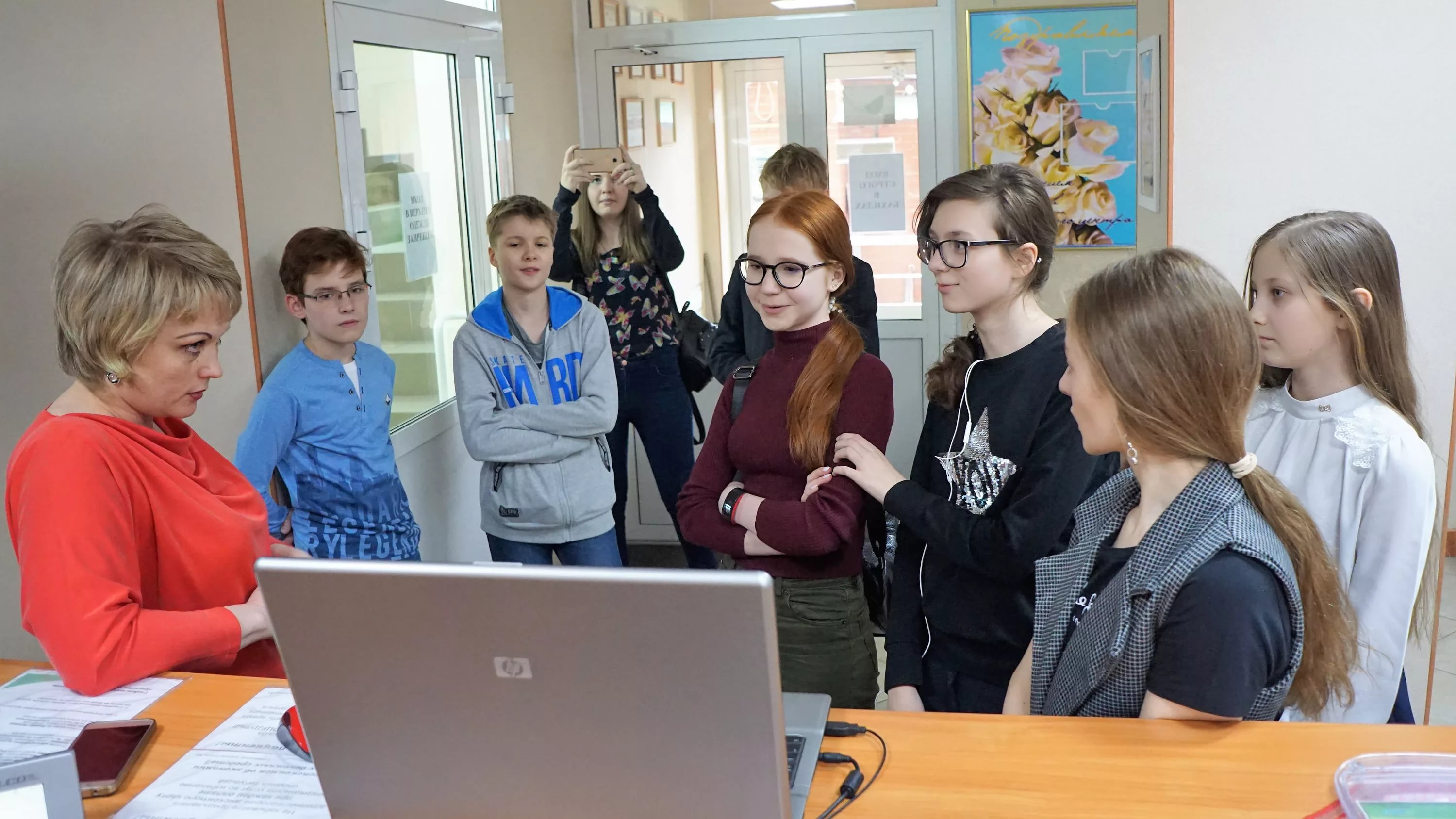 Этапы проекта:
Профориентационная экскурсия с профпробами
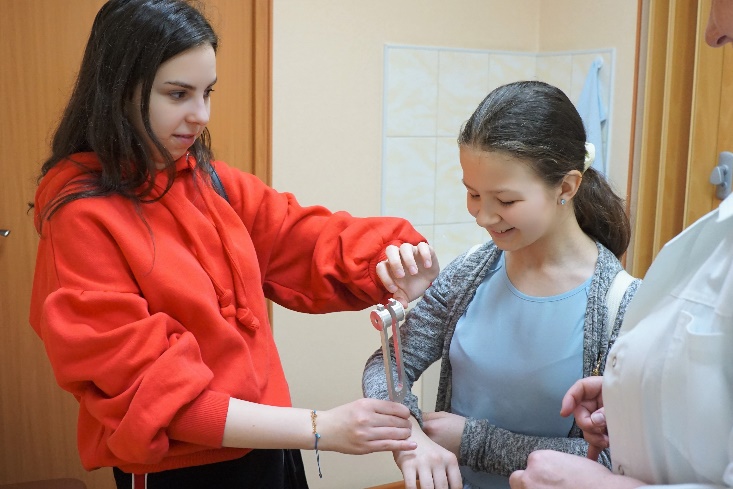 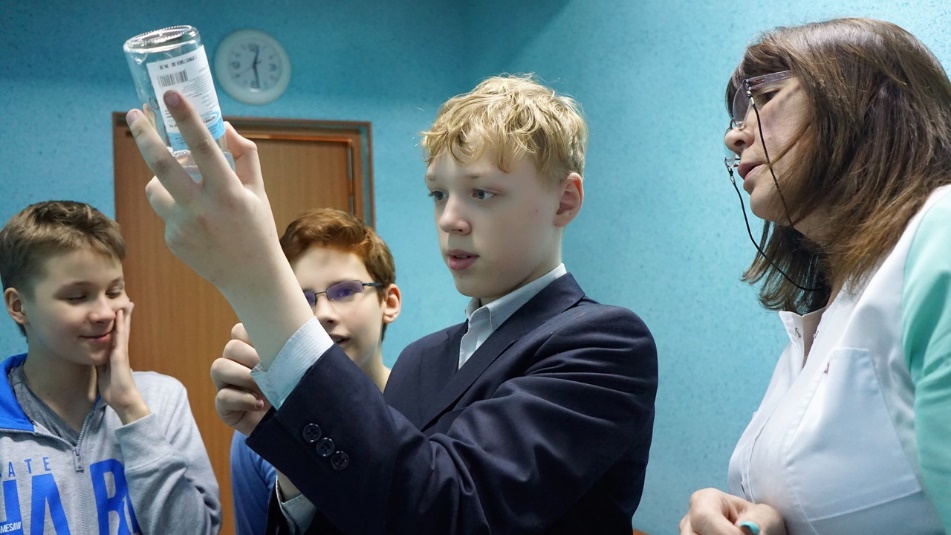 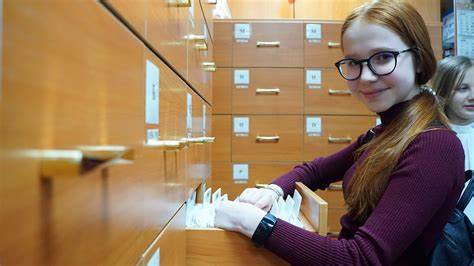 Этапы проекта:
2. Занятия в КЮМе
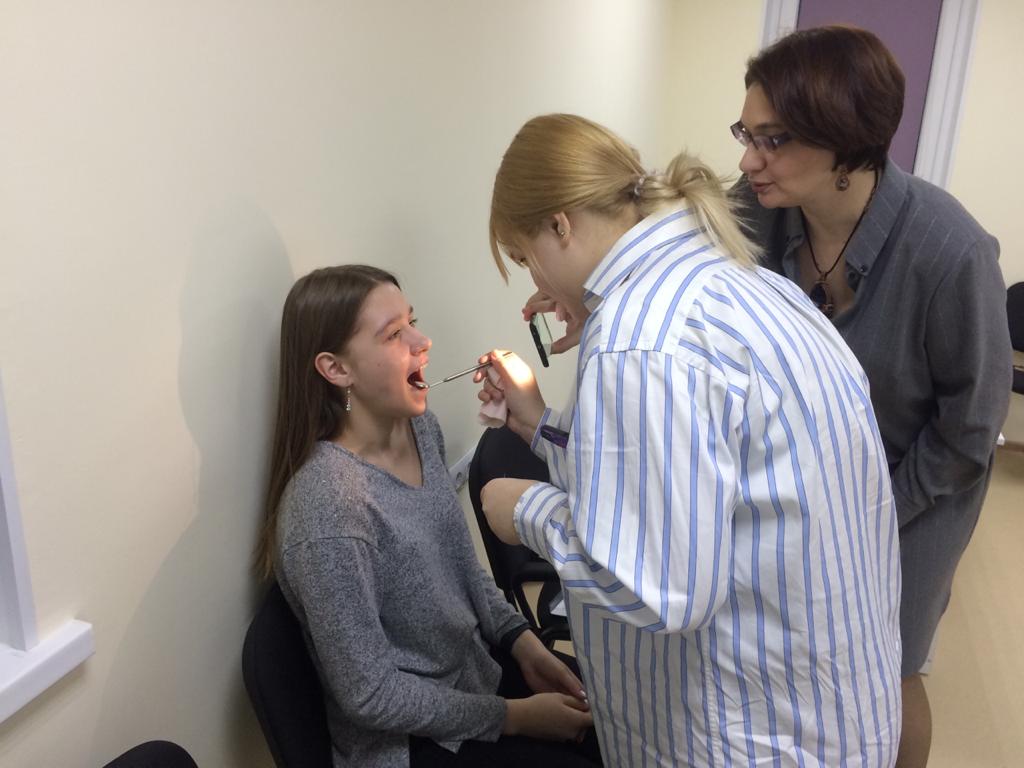 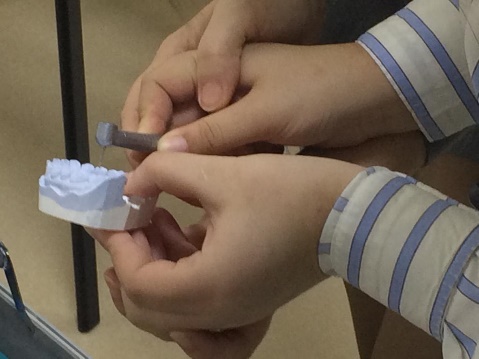 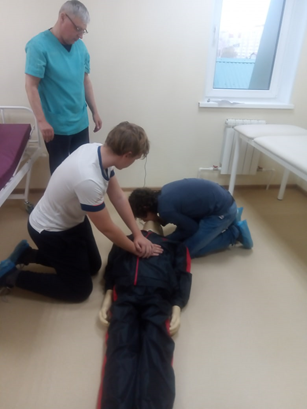 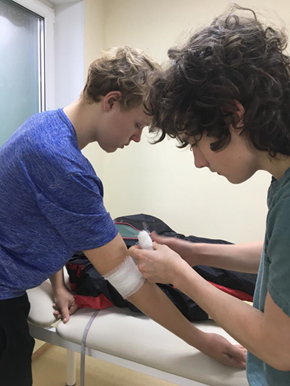 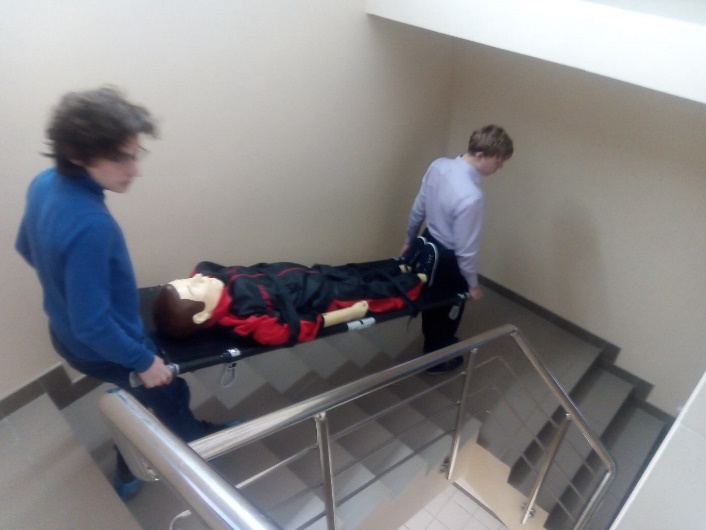 Этапы проекта:
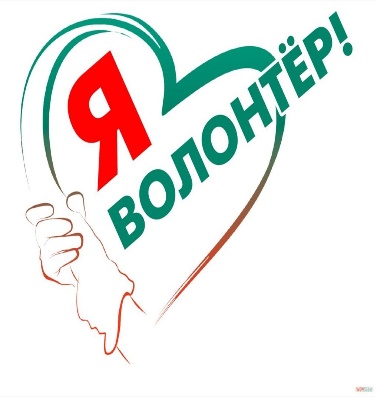 3. Работа в волонтерском отряде


             Инновационная составляющая:
полный цикл профориентации
наличие оборудованного симуляционного кабинета
развитие основ клинического мышления
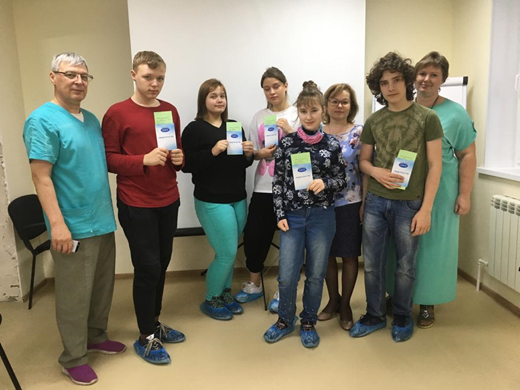